Реализация образовательных программ, направленных на формирование здоровьесберегающего, спортивноориентированного стиля жизни
МБОУ НОШ № 30
Зам. директора по ВВВР 
С.В. Колесник
СТРУКТУРА 
ЦЕНТРА ОБРАЗОВАТЕЛЬНЫХ ПРОГРАММ ЗДОРОВЬЕСБЕРЕЖЕНИЯ
ДИРЕКТОР
УПРАВЛЯЮЩИЙ СОВЕТ
Заместитель директора по ВВВР
Заместитель директора по УВР
Руководитель Центра
Служба ППМС сопровождения
Социальный  педагог
Педагог-психолог
Учитель -логопед
Медицинский работник
Учитель физической культуры
УЧАСТНИКИ ОБРАЗОВАТЕЛЬНОГО ПРОЦЕССА
Методист
Педагог-организатор
Руководитель 
МО
Педагог дополнительного образования
Педагог-организатор (ВД)
Учитель предметник
Содержательные элементы Центра
Ослепитель
ная 

улыбка
Полезные 
   

привычки
Дорожная 


безопасность
Разговор о правильном питании
...
ЦОПЗ
Здоровое питание школьника
Со мной 
          можно 
          дружить
Формула
         здоровья
«Мое здоровье»
Модуль 1 «Ослепительная улыбка на всю жизнь»;
Модуль 2 «Дорожная безопасность»;
Модуль 3 «Полезные привычки».
Распределение часов по годам обучения:
«Разговор о правильном питании»
Цель программы: формирование у школьников представления о важности правильного питания как составной части сохранения и укрепления здоровья.
«Здоровое питание школьника»
Цель программы:  формирование у школьников, родителей и педагогов социальной компетентности, нравственных правил, традиций, позитивного отношения к укреплению здоровья на основе освоения принципов рационального питания.
Содержание программы:  
интегрированный курс по отдельным темам в учебных предметах, а так же планирование отдельных Уроков здоровья.
Учебно-просветительская программа «Формула здоровья»
Цель: создание условий, гарантирующих охрану и укрепление физического, психического и социального здоровья обучающихся и приобретение  знаний, умений, навыков, необходимых для формирования устойчивой мотивации к сохранению, укреплению здоровья и к здоровому образу жизни. 
Содержание программы для обучающихся 2-4 классов
Раздел 1. Гигиена труда и отдыха. Профилактика инфекционных заболеваний. 
Раздел 2. Гигиена тела. 
Раздел 3. Бытовой и уличный травматизм.
«Со мной можно дружить»
Цель: создание условий, способствующих развитию дружеских отношений учащихся 4-х классов в условиях перехода с I ступени на II ступень обучения.

Содержание программы:
1 этап: Знакомство. Накопление согласий. 
2 этап: Поиск общих и совпадающих интересов. 
3 этап: Принятие качеств и принципов общения.
4 этап: Выяснение качеств, опасных для общения.  Побуждение к изменениям. 
5 этап: Эффективное сотрудничество.
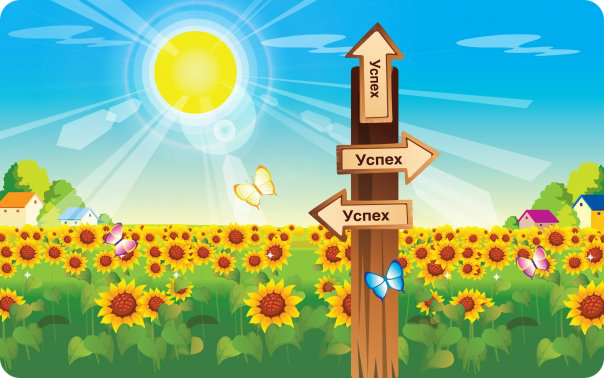 Желаем успеха!